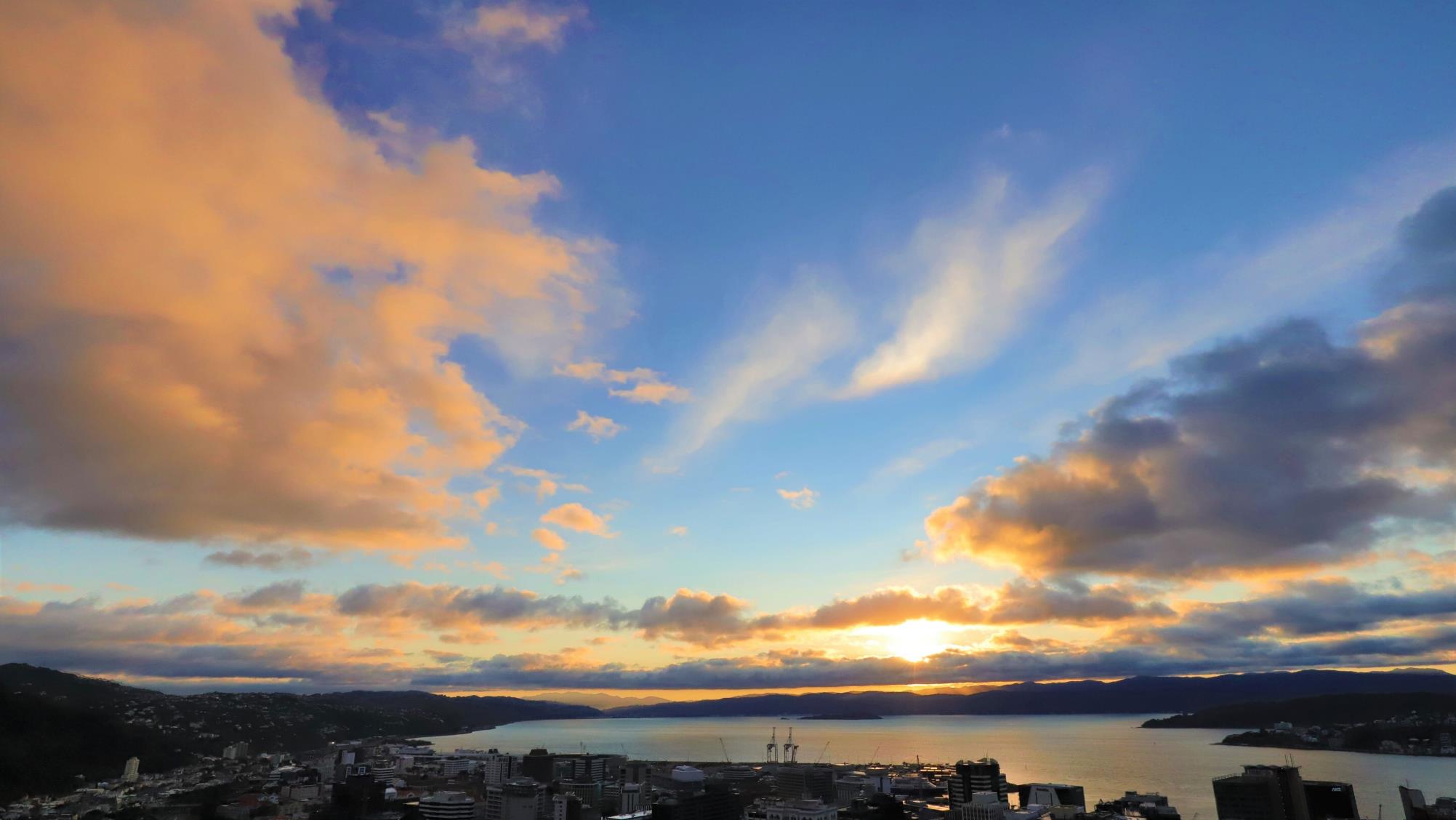 WMO RA II & V PPE Forum
Challenges and opportunities
Stephen Hunt – CEO of MetService 
New Zealand
Contact us
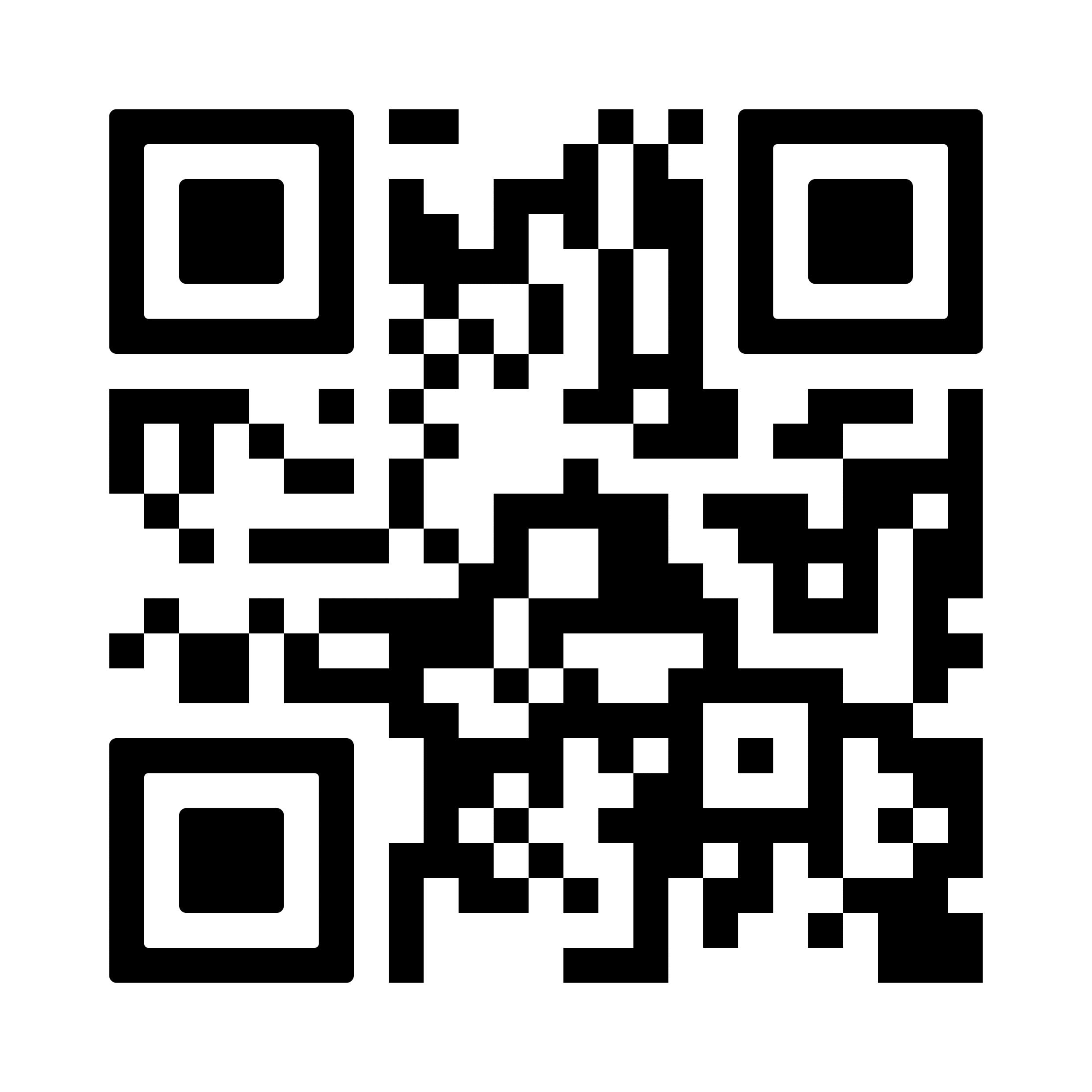 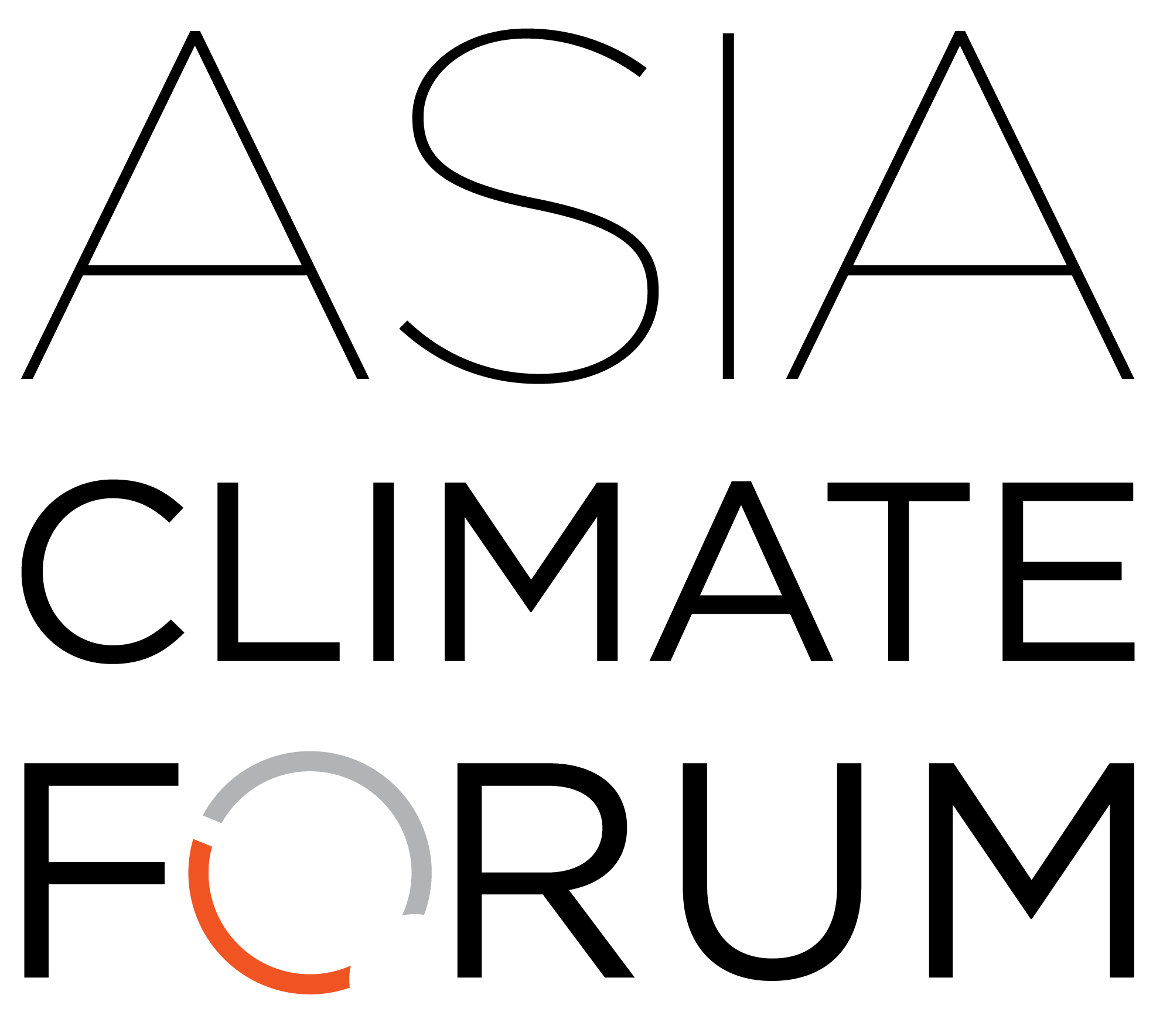 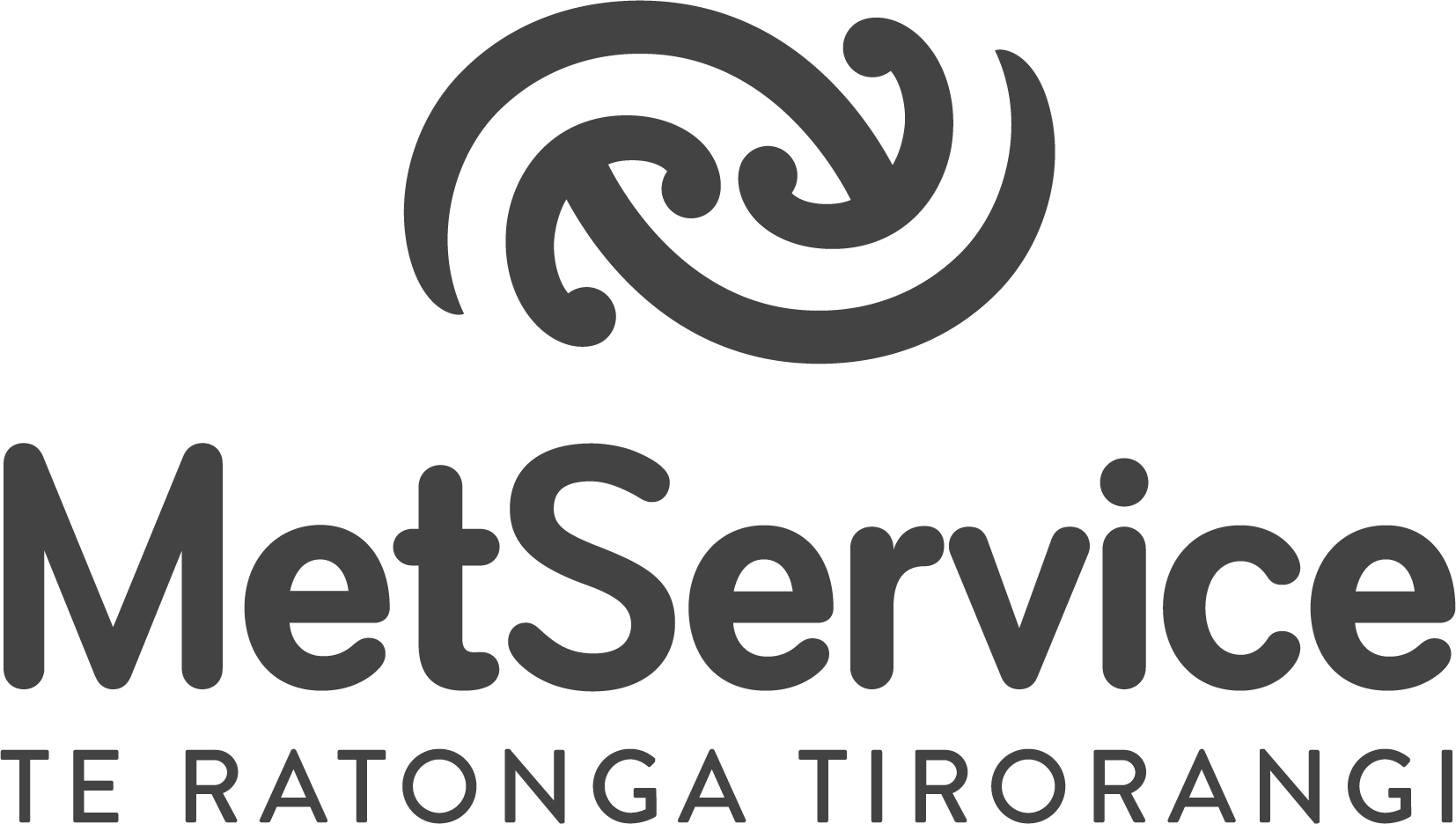 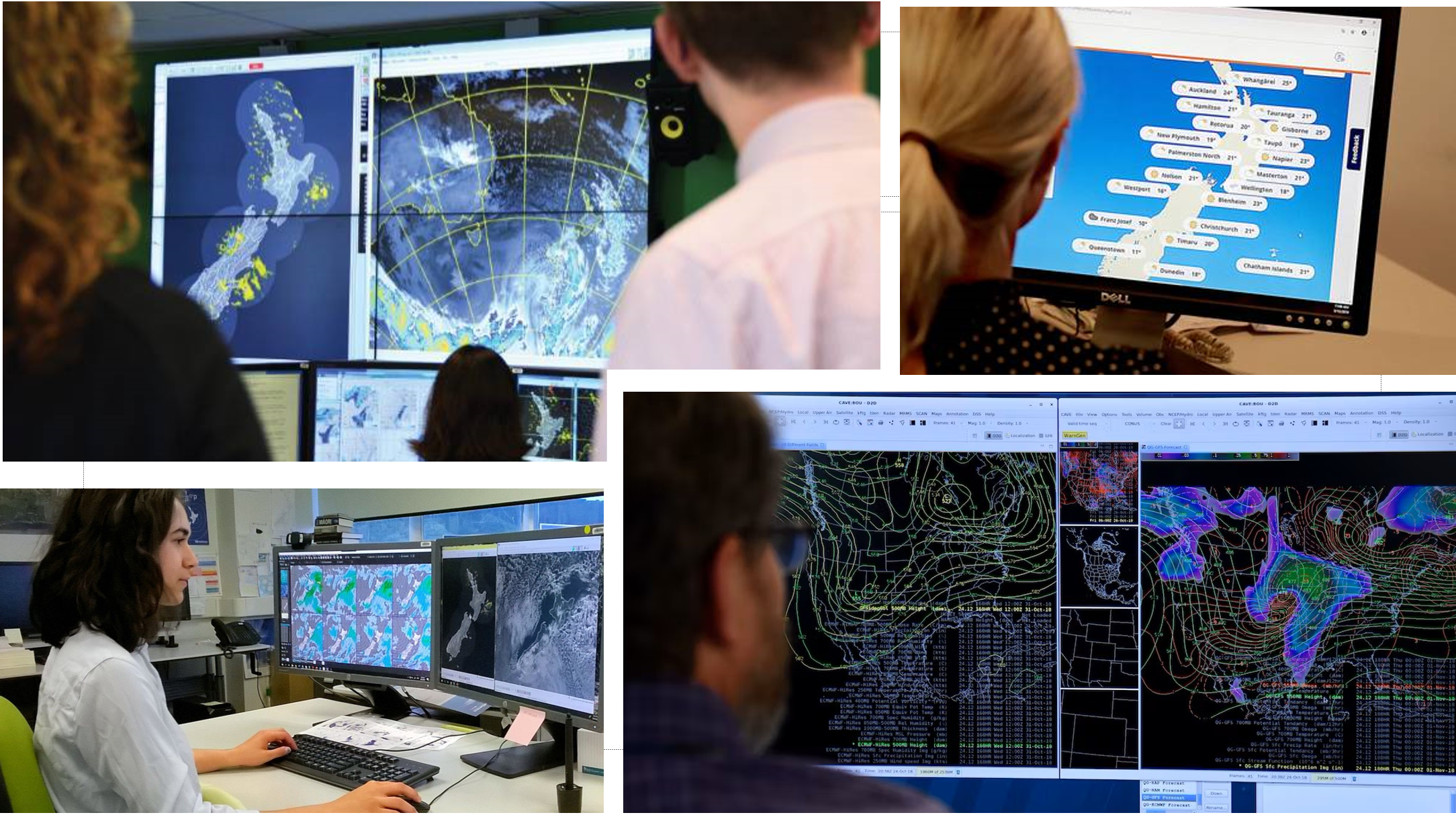 MetService
A fully commercial National Meteorological Service

360 million viewers in over 20 countries

Committed to furthering the WMO objectives
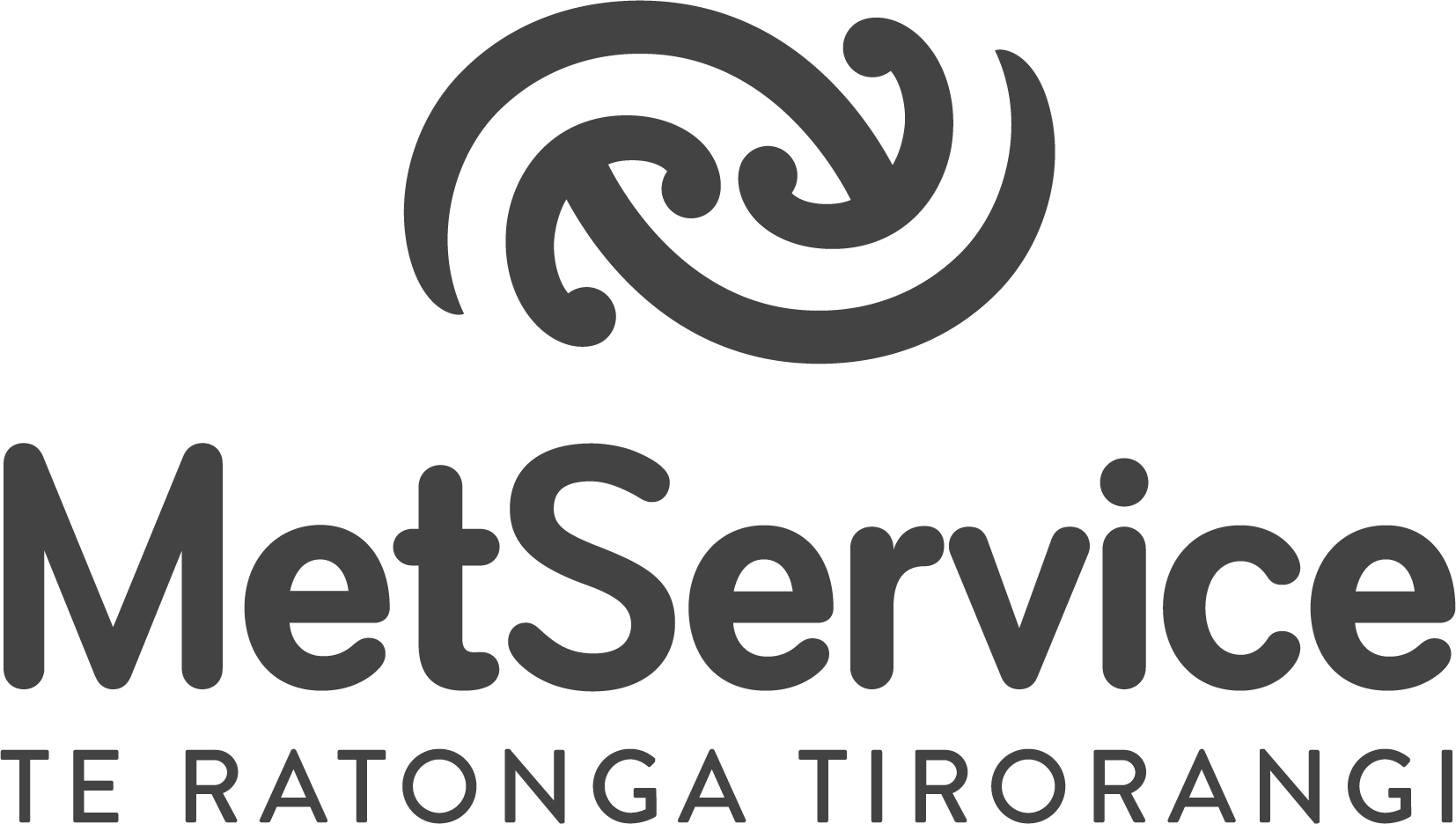 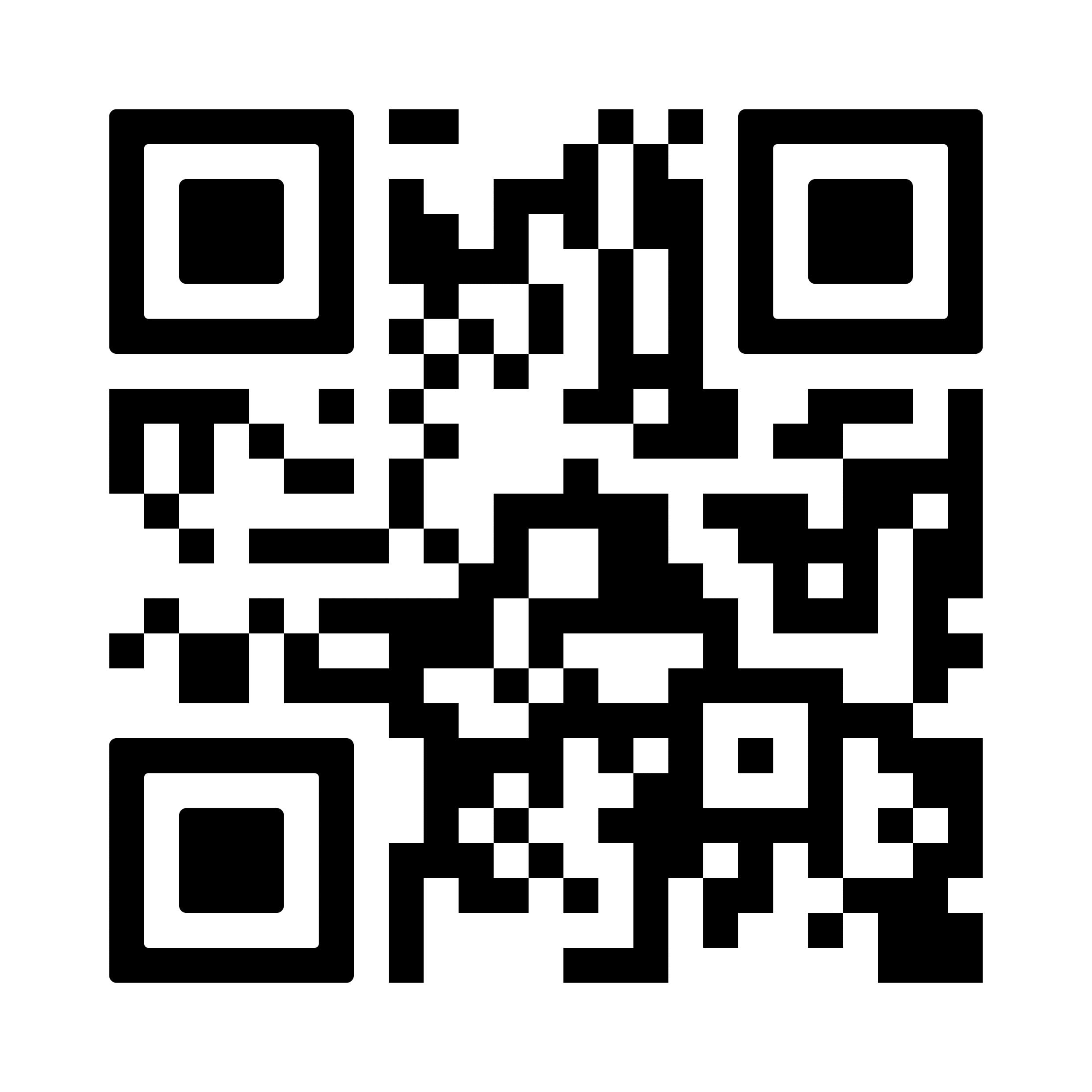 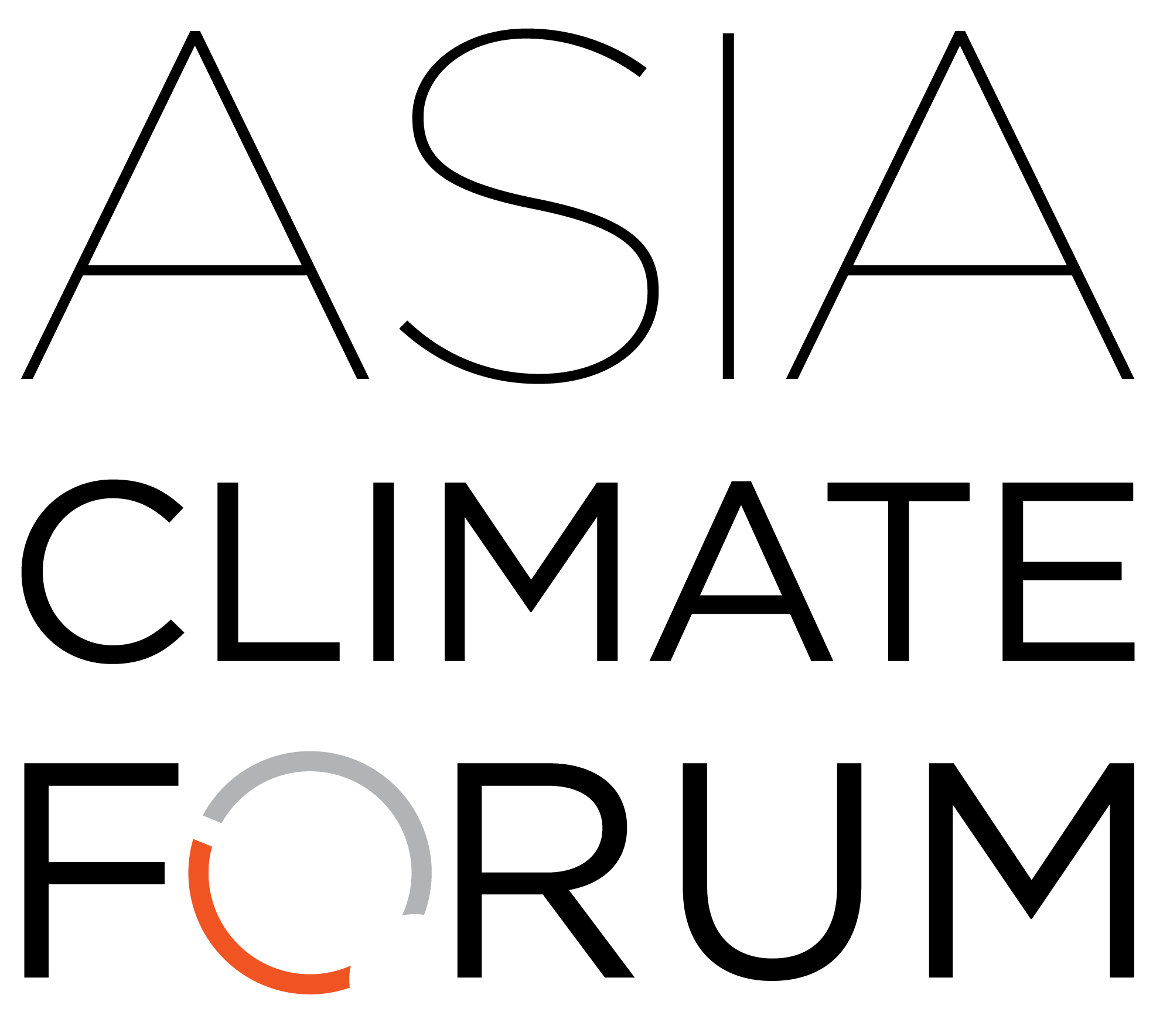 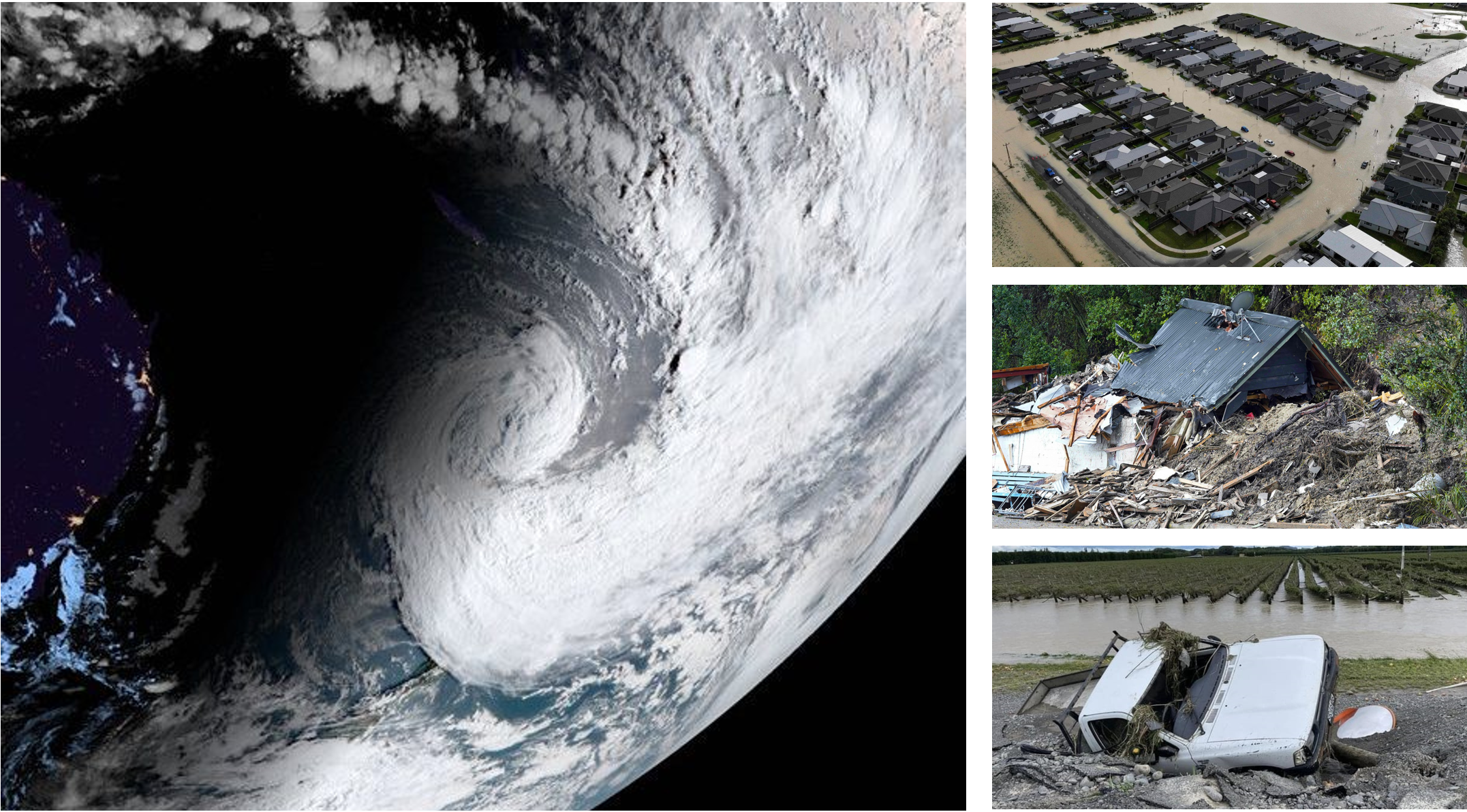 Our context and challenges
Climate change presents communication challenges

Competing sources of weather information

‘Final mile’ communication for impactful messaging
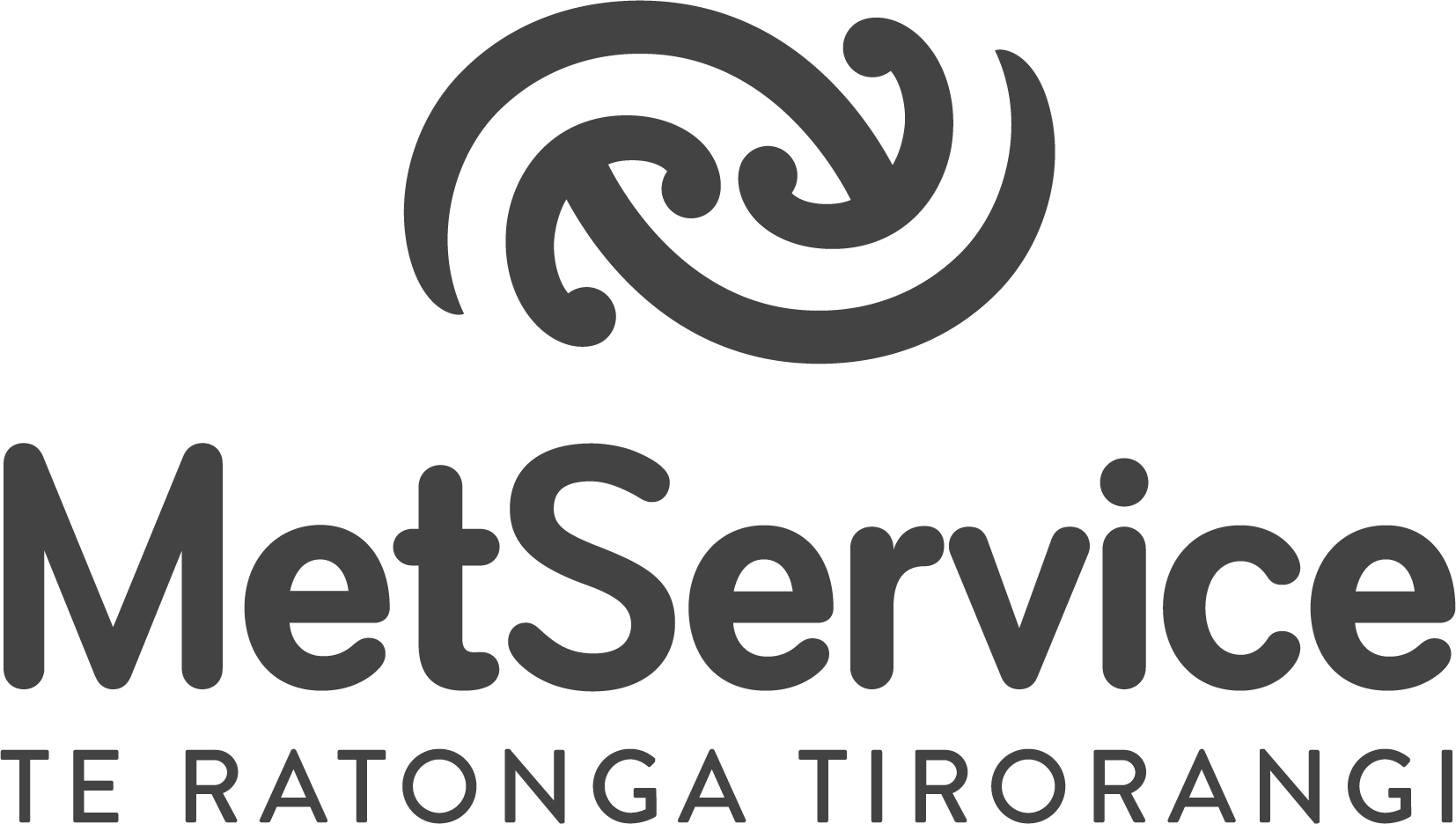 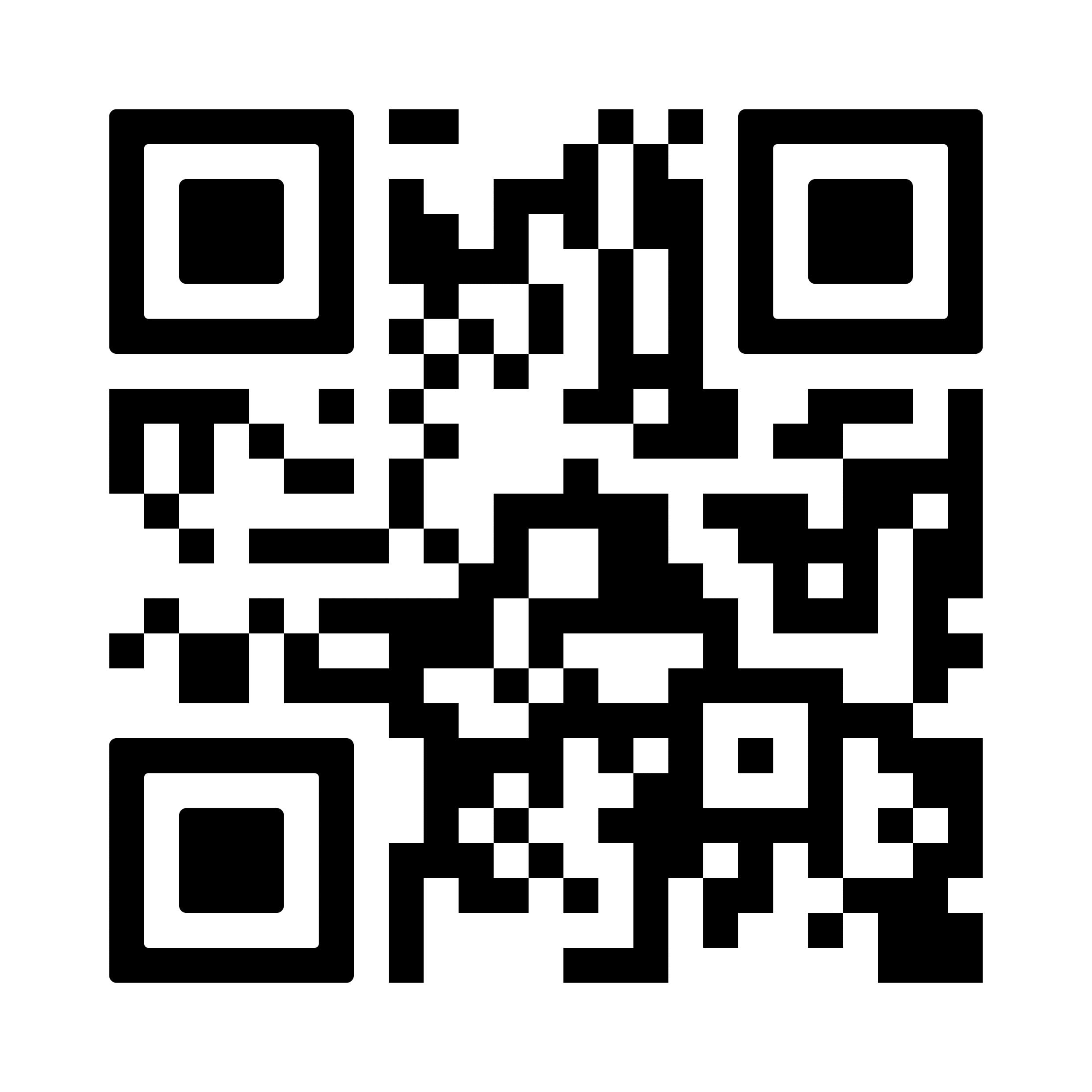 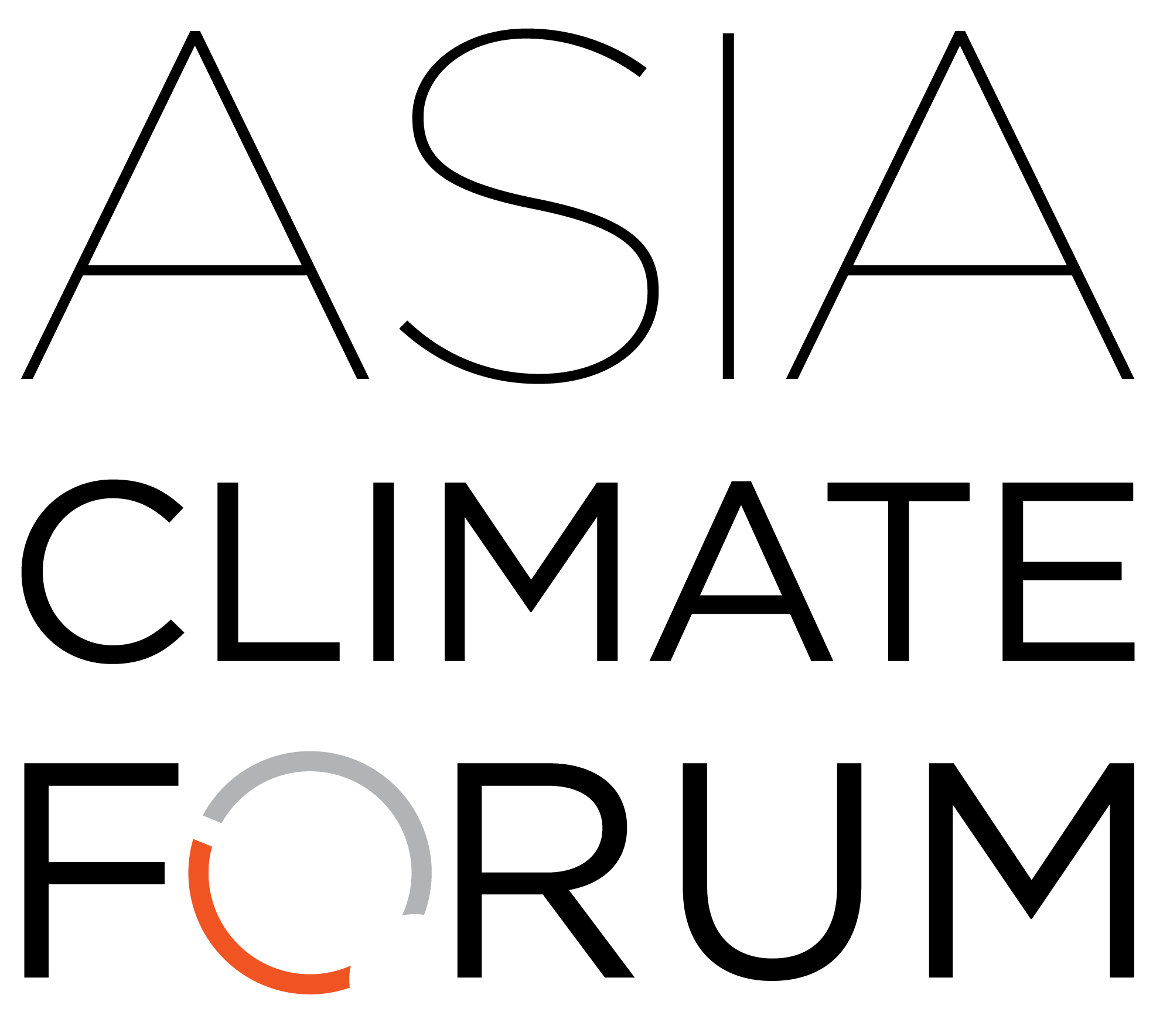 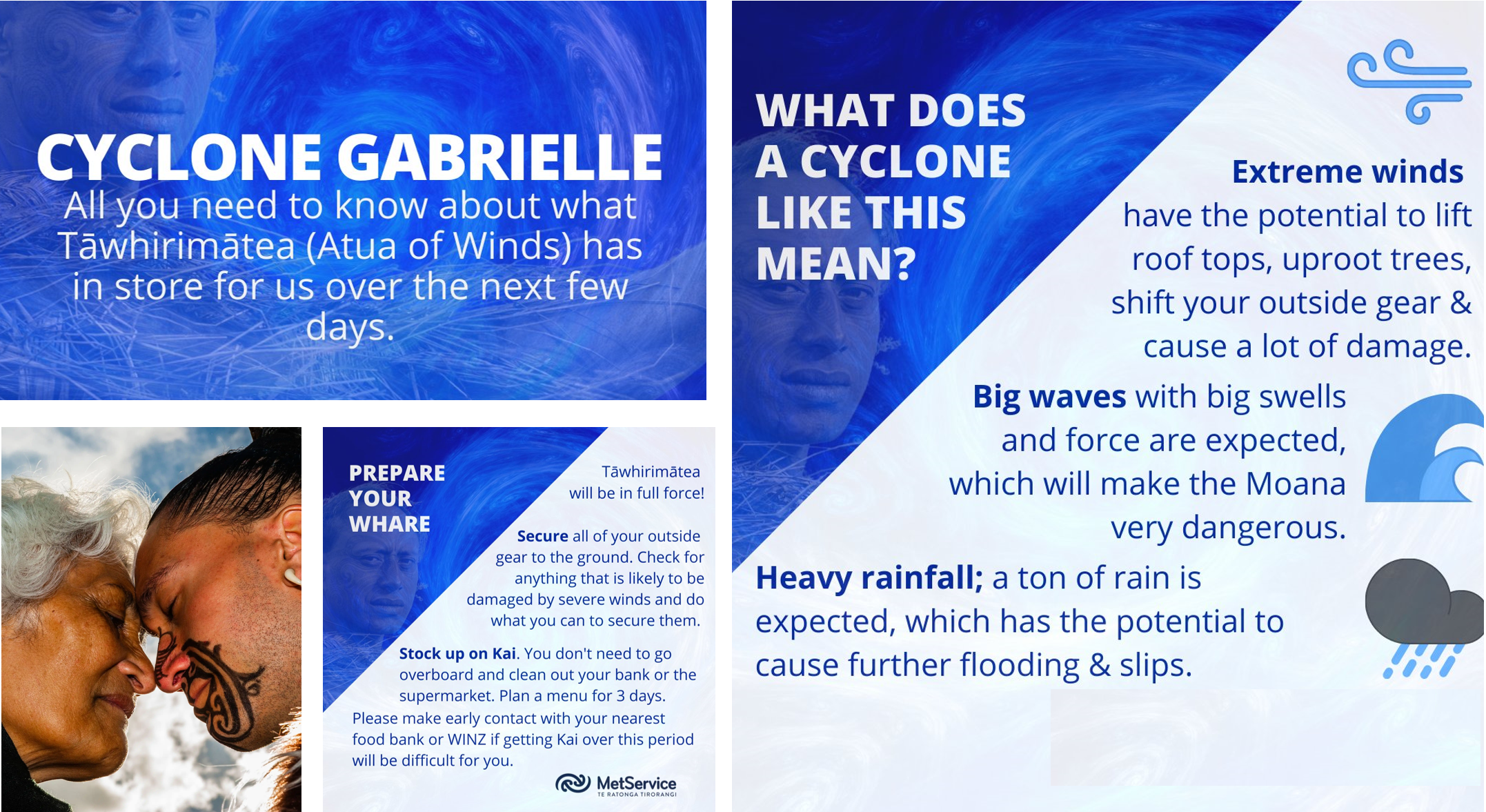 Learnings & opportunities
The right channels to cut through the noise

Indigenous messaging - we’re still learning

We need the right tools, right message & the right channel
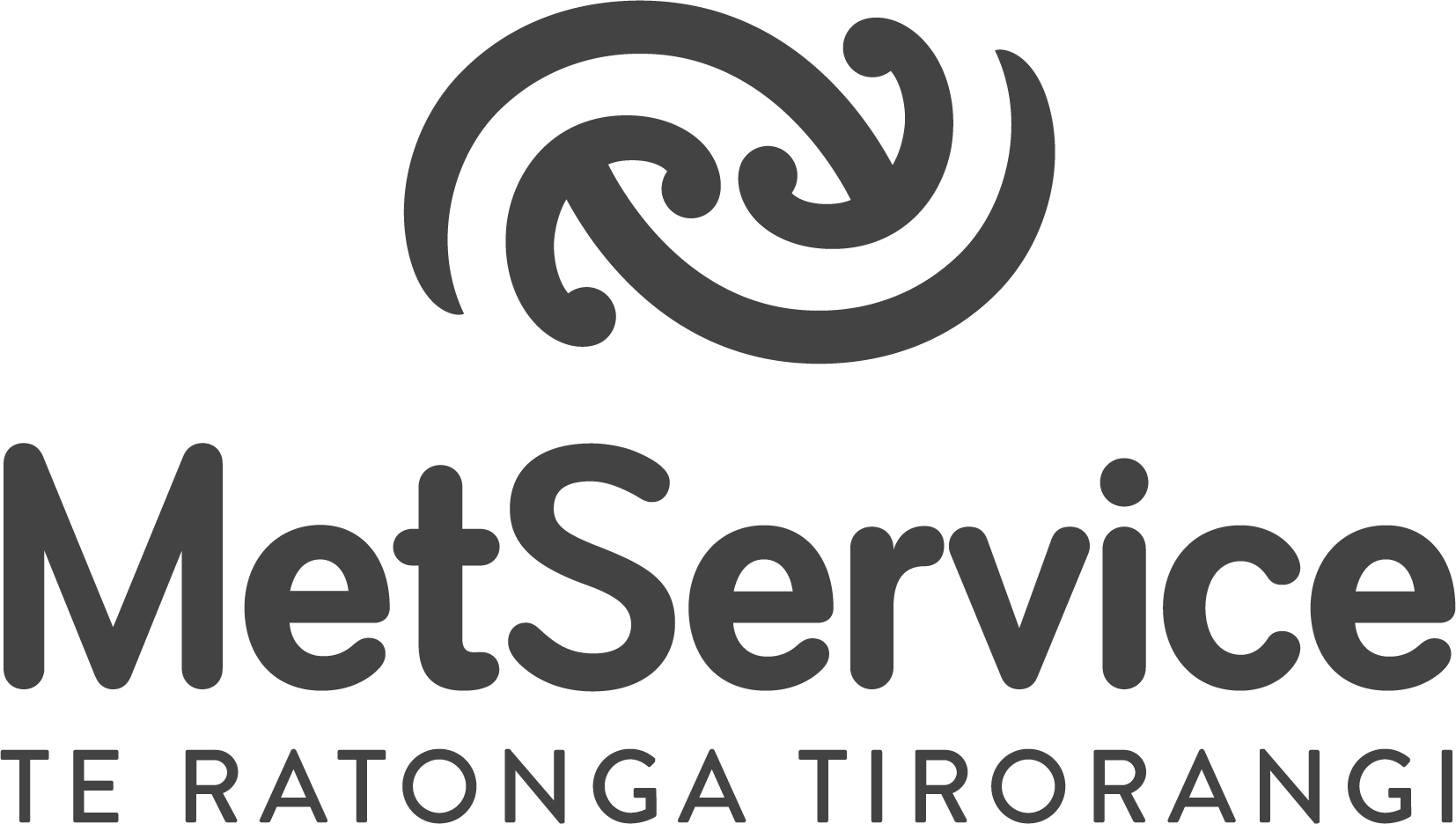 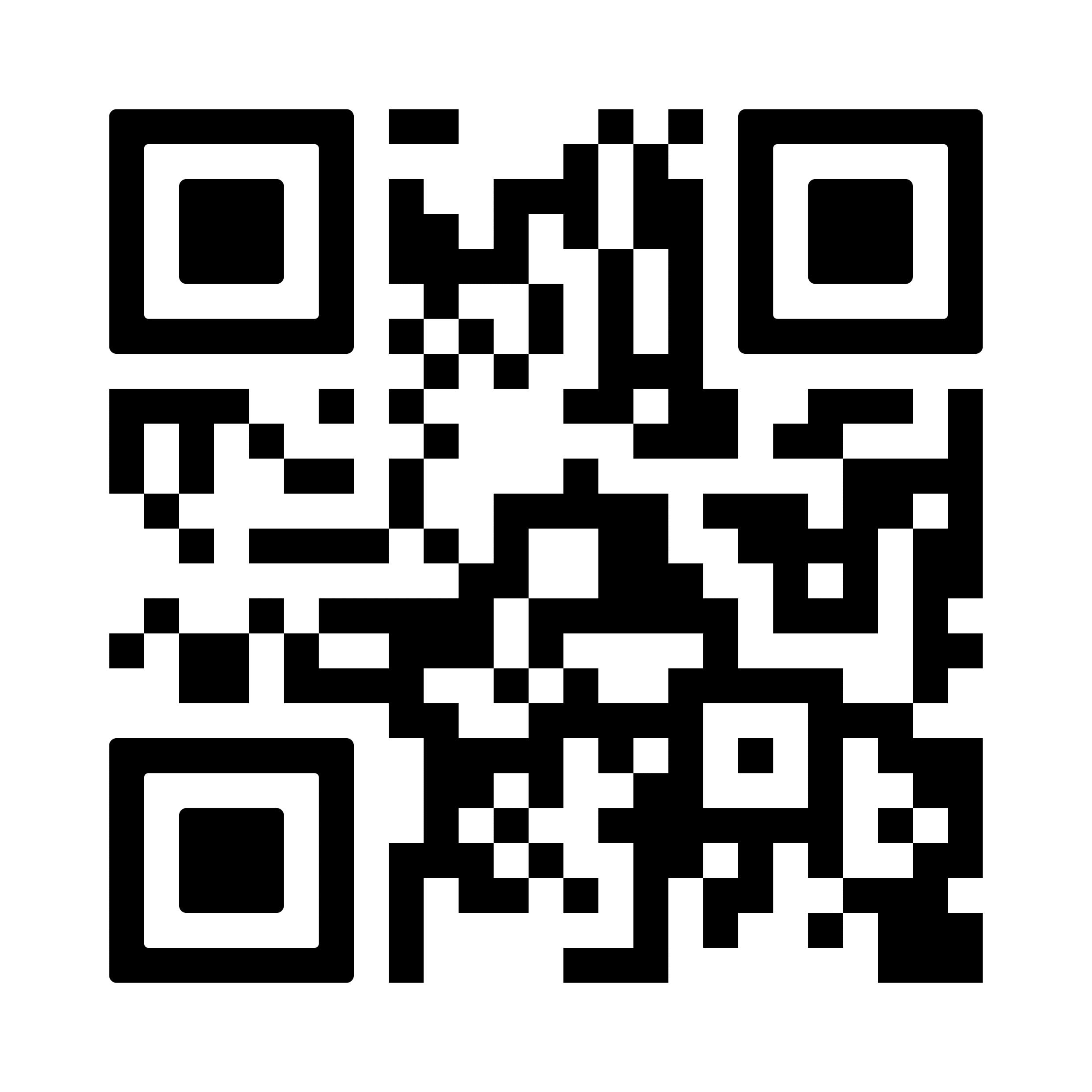 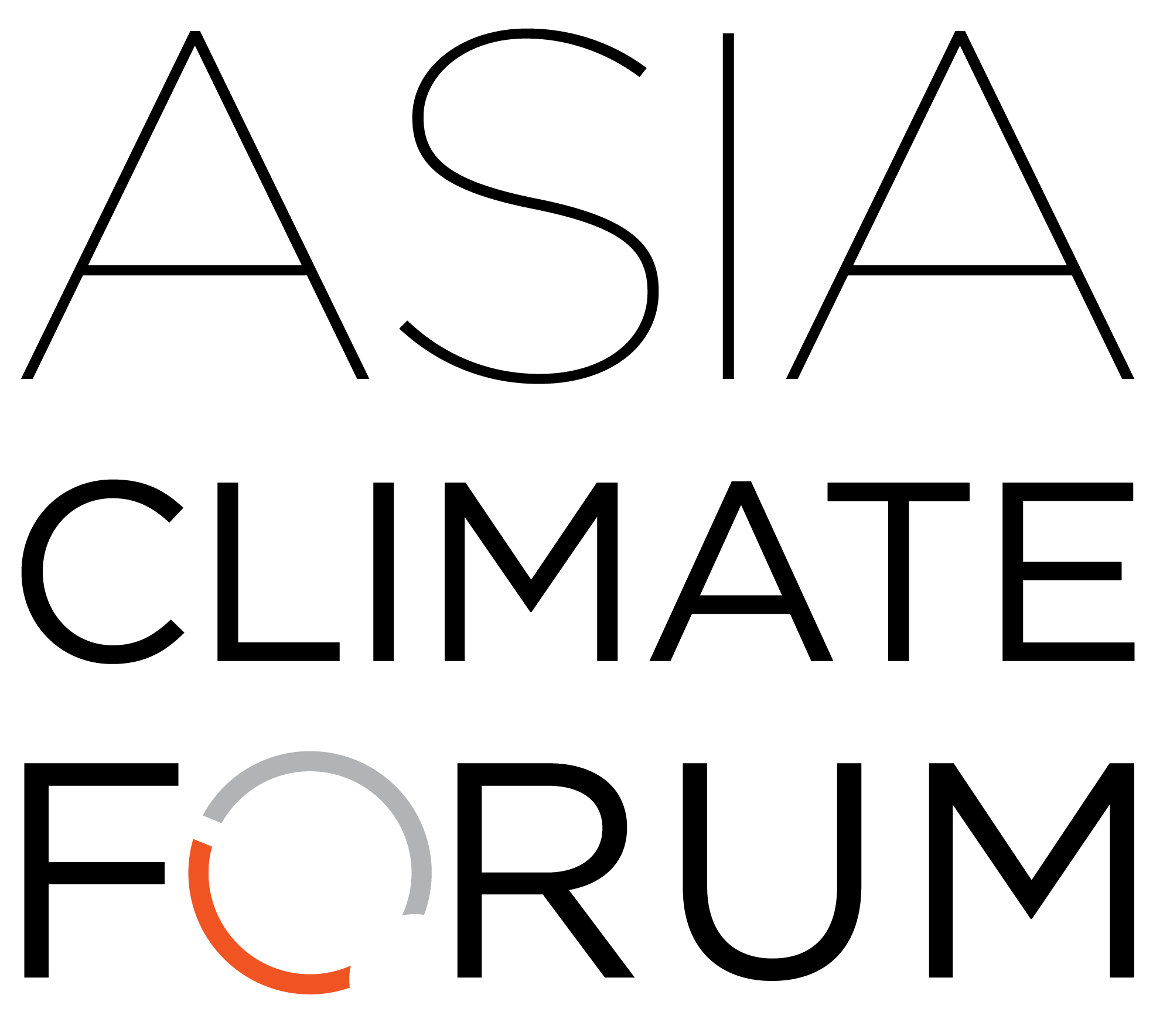 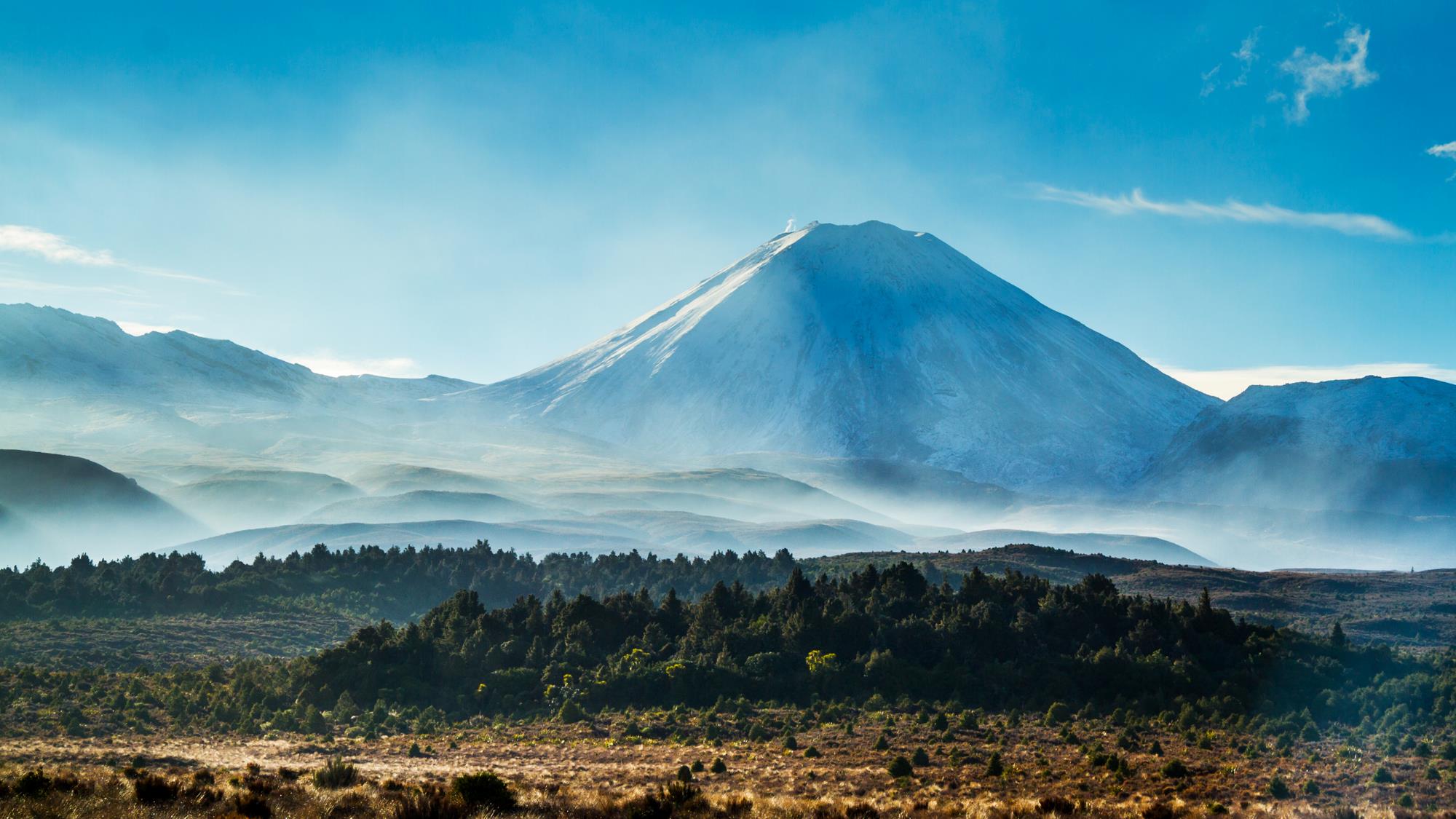 Thank you
Contact us at:   climate.forum@metservice.com
Contact us
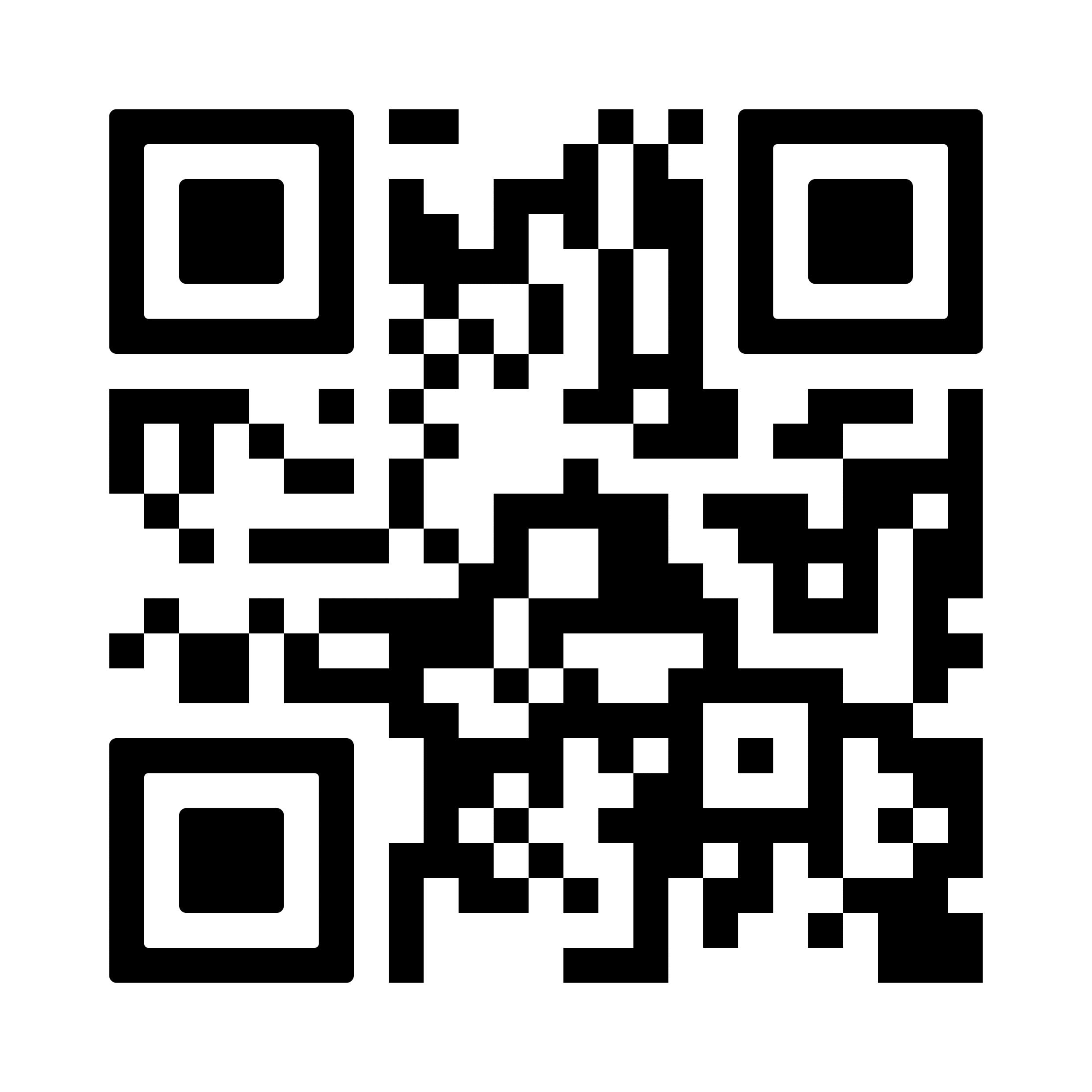 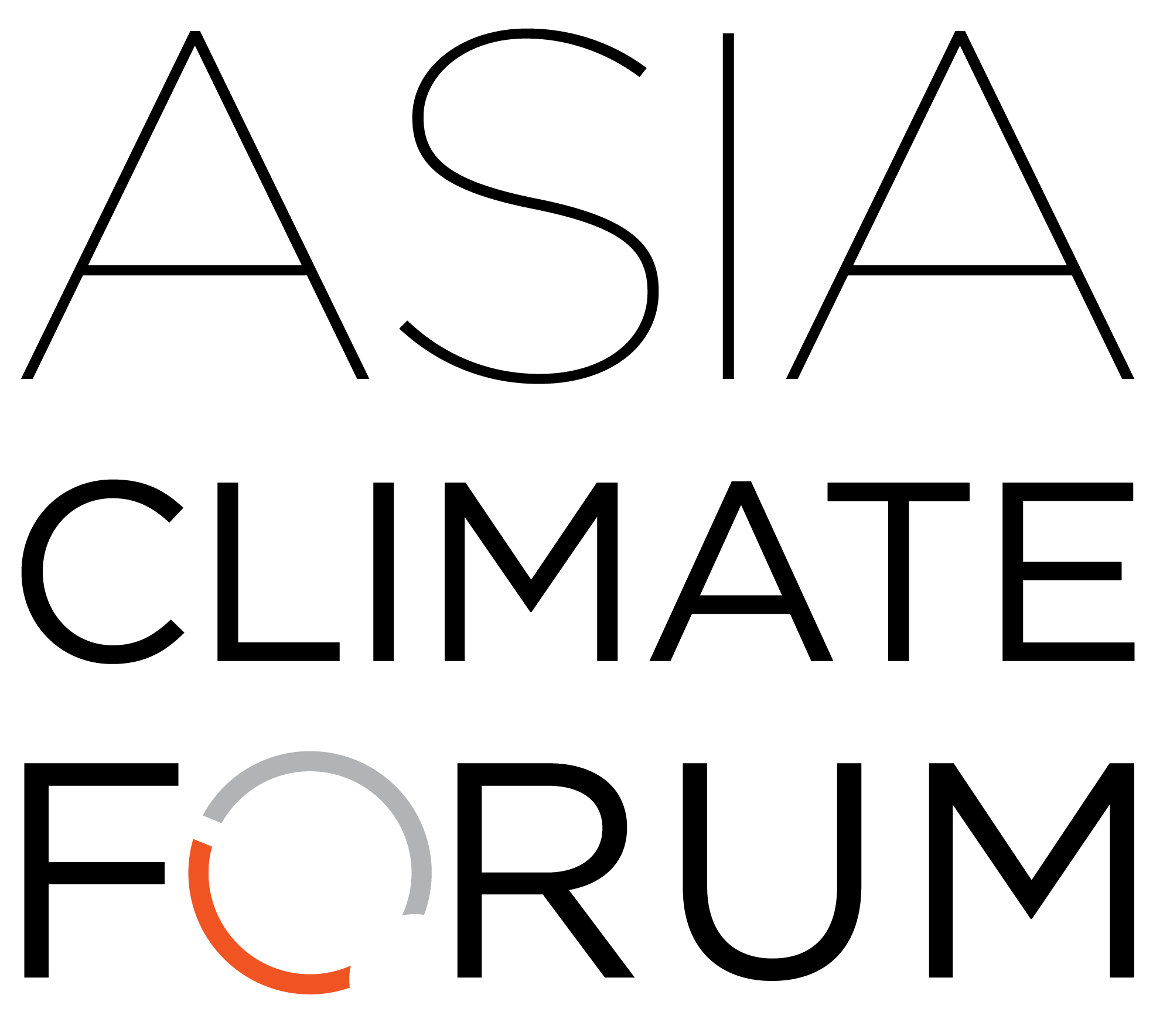 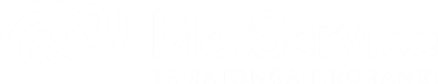 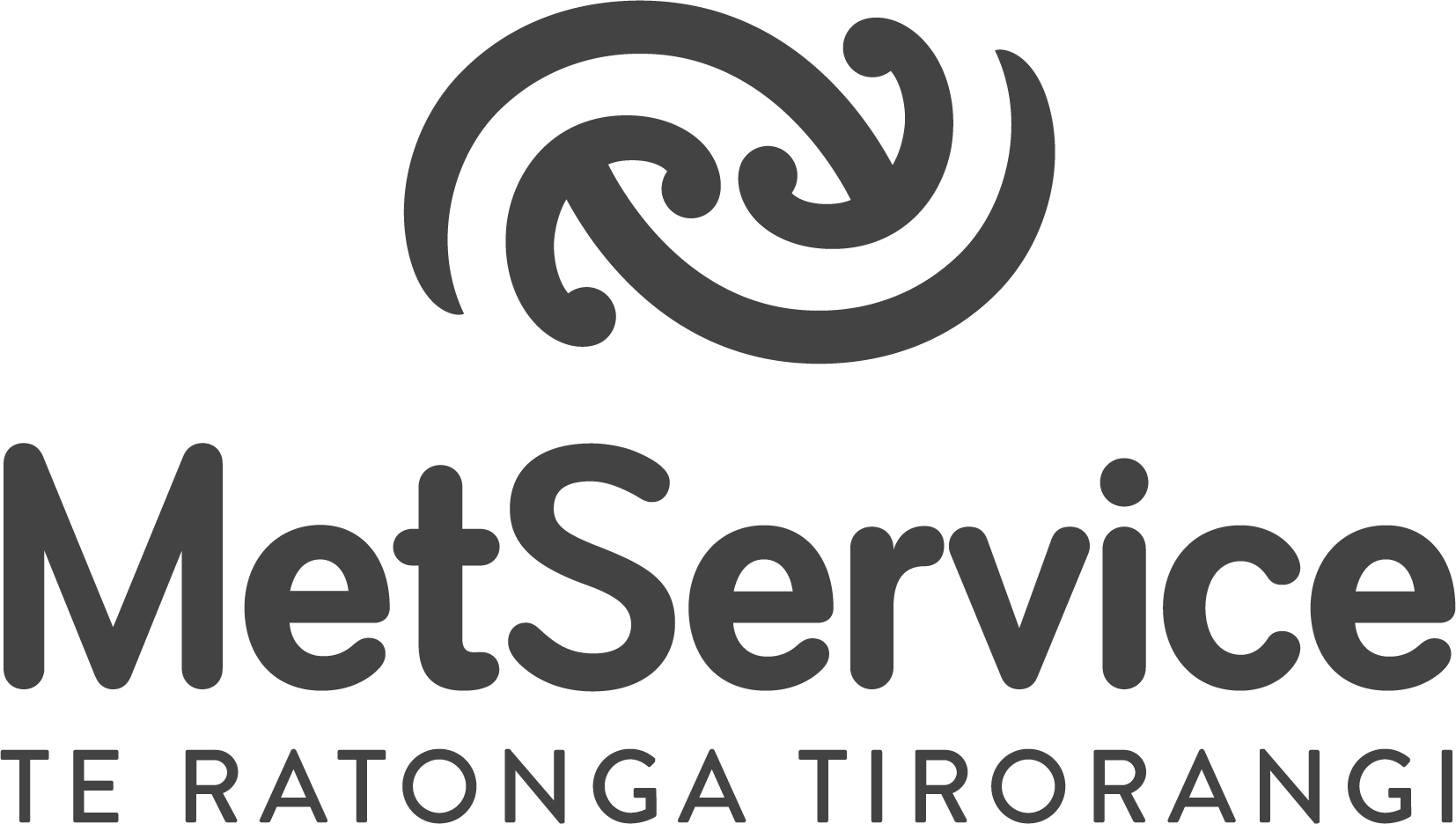